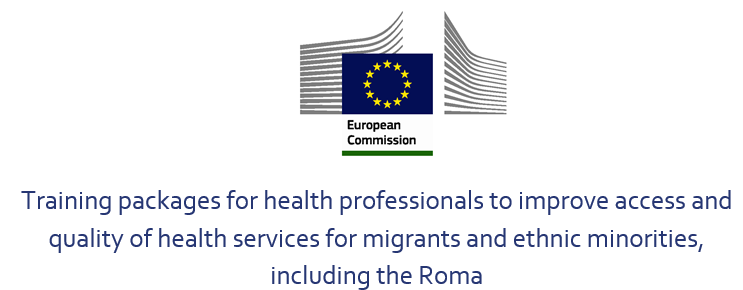 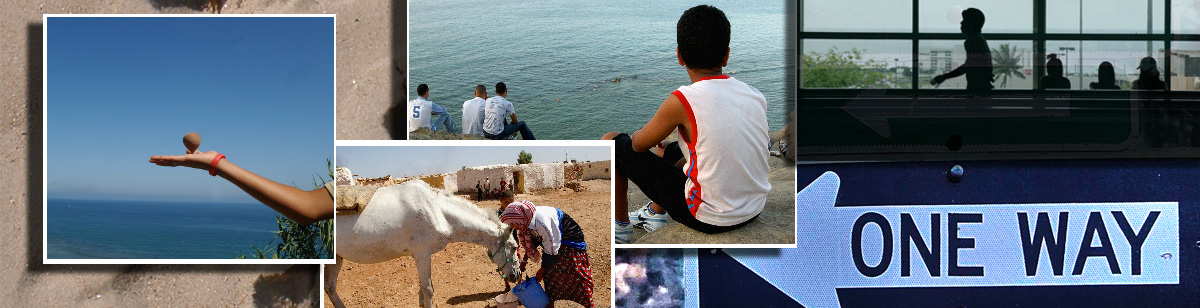 MODULO 3 COMPETENZE PROFESSIONALI

Unità 1: Sviluppo di competenze intrapersonali
Presentazione adattata da Claudio Baraldi da originali di Bibiana Navarro e Olga Leralta
Schema dei contenuti

1. Etichette e stereotipi     
2. Competenze intrapersonali
3. Empatia con il paziente 
4. Ascolto riflessivo 
5. Situazioni ed emozioni difficili (“re-thinking”)
Obiettivi della presentazione:
•	Individuare gli elementi fondamentali della comunicazione con i pazienti migranti o di minoranze etniche.
•	Capire le tecniche per migliorare l'interazione tra operatori sanitari e pazienti migranti o di minoranze etniche.

Obiettivi delle attività:
•	Individuare il ruolo degli stereotipi nella comunicazione con i migranti e le minoranze etniche
•	Individuare le competenze comunicative fondamentali (empatia, ascolto riflessivo)
•	Acquisire la capacità di gestire situazioni difficili nell'interazione con pazienti migranti o di minoranze etniche
Attività 1: Affrontare etichette e stereotipi
Stereotipi, stigmatizzazione e discriminazione

Stereotipi: Generalizzazioni delle caratteristiche di tutti i membri di un gruppo basate su rappresentazione dell'aspetto e del comportamento di singole persone

Stereotipi  pregiudizi, stigmatizzazioni e discriminazioni

Stigmatizzazione: reazione negativa alla percezione di una differenza

Discriminazioni: influiscono su salute e benessere.
Comunicazione con il paziente

Dinamiche osservabili in incontri che riguardano:

motivi della visita
anamnesi
diagnosi e prognosi 
istruzioni terapeutiche
informazione per il consenso
motivazione dei pazienti al trattamento 
trattamento dei problemi di salute
Risultati delle ricerche (IHC 2011; Mast 2005):

(1) relazioni positive tra competenze comunicative del personale sanitario e capacità dei pazienti di: 
attenersi alle raccomandazioni
gestire in modo autonomo le malattie
adottare comportamenti di prevenzione. 

(2) La capacità del medico di spiegare, ascoltare e manifestare comprensione influenza: 
risultati dell’assistenza 
esperienza e soddisfazione del paziente
Approccio centrato sulla persona (cultura dell'assistenza e della comunicazione):

processo decisionale informato 
rispetto della privacy e della dignità 
risposta olistica a ogni esigenza
servizi responsabili, flessibili e affidabili (accessibilità, economicità ed etica).
Secondo l’OMS, un approccio centrato sulla persona  può:

favorire l'accesso ai servizi
migliorare  i risultati sanitari e clinici 
accrescere la continuità dell'assistenza e la soddisfazione dei pazienti 
ampliare la partecipazione dei pazienti alla cura
migliorare la soddisfazione degli operatori sanitari 
ridurre le inefficienze del sistema
promuovere una collaborazione intersettoriale per affrontare i problemi
Comunicazione e linguaggio 
	
	Il linguaggio è fondamentale per il processo di elaborazione del messaggio nella comunicazione (interculturale). 
	
	Analisi dei modi in cui i comportamenti verbali e non verbali possono variare tra le culture  (variazioni visibili nella comunicazione). 
(Holliday 2011)
Comunicazione non verbale (IHC 2011)


Il comportamento non verbale è correlato alla soddisfazione del paziente

I (pre)giudizi si basano spesso sui segnali non verbali  e sull’apparenza.
Apprendere a monitorare il proprio comportamento non verbale per produrre un effetto positivo sulla comunicazione con i pazienti:

Sorridere 
Mantenere il contatto visivo 
Protendersi in avanti
Tenere tono di voce e viso espressivi
Annuire spesso
Barriere nell’uso del linguaggio (Stewart et al. 2000)

La conoscenza inadeguata della lingua è una barriera importante

La conoscenza di base della lingua può non essere sufficiente per la comprensione e la comunicazione efficace

La comunicazione sanitaria si basa sulle abilità comunicative dell’operatore di rispondere alle esigenze, ai valori e alle preferenze dei pazienti (domande aperte, empatia, ascolto riflessivo)
Empatia

Meccanismi ed effetti cognitivi, affettivi e comportamentali 
	Riguardanti le esperienze osservate negli interlocutori. 

Sensibilità nei confronti di prospettive diverse nella comunicazione.

I processi empatici influenzano: 
I pensieri, le emozioni e i comportamenti dell'operatore. 
Le comunicazioni tra operatore e paziente
Attività 2: Entrare in empatia con il paziente
Capacità di ascoltare significa capacità di: 

comprendere ciò che sta comunicando l'interlocutore  
confermare la ricezione e la comprensione del messaggio. 


Ascolto come processo attivo
Ascolto riflessivo 

Tecnica per verificare la comprensione del messaggio: 
L’operatore riformula il messaggio per ottenere una conferma della propria interpretazione. 

L’ascolto riflessivo:
Manifesta empatia nella comunicazione 
Facilita il raggiungimento di un accordo
Favorisce l'ottenimento di risposte e il processo decisionale
Contribuisce alla gestione dei conflitti.
Ascolto riflessivo significa:

Visibilità dell’ascolto  nella comunicazione (sì, mhm, aha o simili)
Attenzione ai segnali non verbali
Contatto visivo, tono di voce e postura
Dimostrazione di rispetto per i sentimenti personali
Rispecchiamento (verbale e non verbale) dello stato emotivo.
Formulazione solo di domande indispensabili. 
Interpretazione e riassunto del messaggio, rispettandone il nocciolo  (per confermare ed evitare incomprensioni)

Non distrarsi
Non interrompere
Attività 3: ascolto riflessivo
Emozioni e tecniche di autocontrollo emotivo (Cadman e Brewer 2001)

Le emozioni: 
Caratterizzano gli esseri umani e sono presenti in tutti gli aspetti della vita
Influiscono sulle azioni

Capacità di gestione delle emozioni  per:
fornire un servizio sanitario migliore 
godere di maggiore benessere psicofisico
Intelligenza emotiva (Goleman 2011)
 

Conoscere le proprie emozioni
Gestire le proprie emozioni
Svluppare una motivazione personale
Riconoscere le emozioni altrui
Gestire i rapporti sociali.
Pensieri “automatici” (McGarty et al. 2002)

I “pensieri automatici” possono essere dissonanti rispetto a quanto si intende dire o fare, condizionando così i comportamenti 

Etichette e stereotipi possono nascere attraverso pensieri automatici.

Per individuare le dissonanze tra pensiero automatico e riflessione è utile ripensare alle situazioni  vissute nella comunicazione ("re-thinking“)
Attività 4: Re-thinking
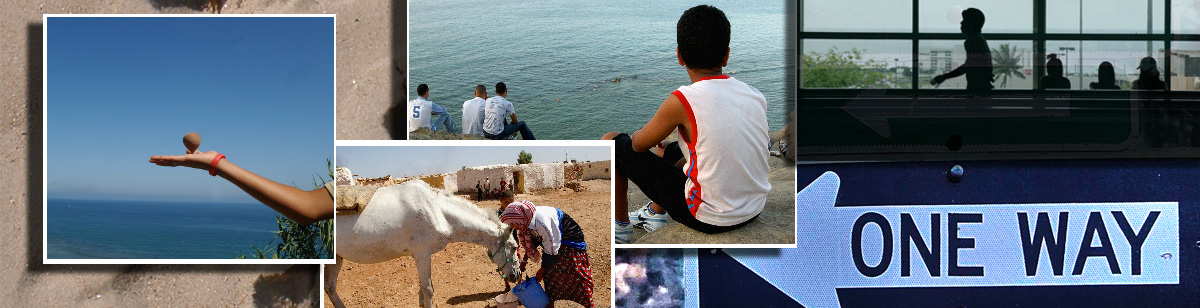 Grazie per l’attenzione.
Domande?
Immagini: Osservatorio andaluso per l'infanzia (OIA, Observatorio de la Infancia de Andalucía) 2014; Josefa Marín Vega 2014; RedIsir 2014; Morguefile 2014.
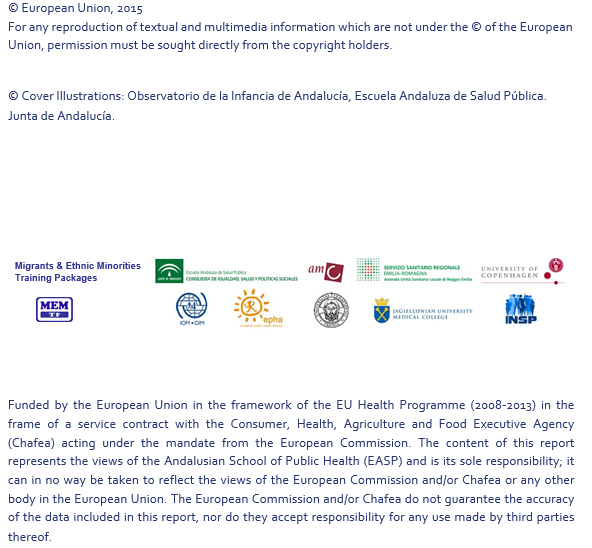